Chào mừng các em đến vớibài học hôm nay!
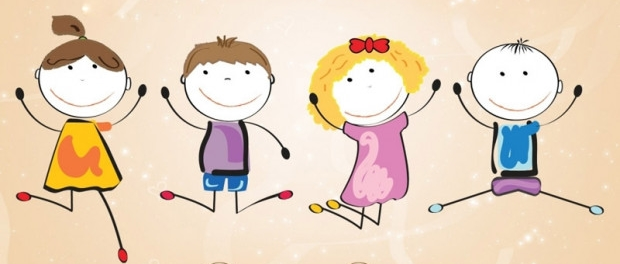 KHỞI ĐỘNG
Quê hương em có điều gì đặc biệt khiến em ấn tượng hay nhớ mãi?
Lớp 6
Tiết 57:
Nói và nghe
Trình bày suy nghĩ về tình cảm của con người với quê hương
Nội dung bài học
1. Chuẩn bị bài nói và các bước tiến hành
Bước 1
Bước 2
Lựa chọn đề tài, nội dung nói
Tìm ý, lập ý cho bài nói
Bước 3
Bước 4
Chỉnh sửa bài nói
Tập luyện
2. Trình bày bài nói
- Cần bám sát vào mục đích nói.
- Thỉnh thoảng có thể nhìn lướt các ý đã được ghi ra giấy.
- Kết hợp các phương tiện, thao tác để bài nói được thu hút.
3. Sau khi nói
Người nghe
Người nói
Bày tỏ đồng cảm với suy nghĩ, cảm xúc của người nói sau khi nghe bài trình bày.
Có thể nêu câu hỏi về những điểm còn chưa rõ hay có sự khác biệt trong suy nghĩ giữa người nói và  người nghe.
Gợi ý về cách trình bày (ngữ điệu, diễn đạt, sự tương tác với người nghe).
Lắng nghe và phản hồi những chia sẻ của người nghe một cách tích cực.
Giải thích những điều người nghe cần làm rõ và trao đổi lại những ý kiến khác biệt.
Cảm ơn và tiếp thu những góp ý xác đáng.
Hướng dẫn về nhà
- Hoàn thành các nội dung phần Củng cố, mở rộng:
Đọc lại các VB Chùm ca dao về quê hương đất nước, Chuyện cổ nước mình, Cây tre Việt Nam và xác định lại nội dung, nghệ thuật nổi bật của các VB để hoàn thành bài tập.
Em có thể tìm thêm các bài ca dao, thơ lục bát và thực hành đọc diễn cảm
Hướng dẫn về nhà
- Thực hành đọc văn bản Hành trình của bầy ong (Nguyễn Đức Mậu). Chú ý:
Đặc điểm của thể thơ lục bát được thể hiện trong bài thơ.
Vẻ đẹp của quê hương, đất nước.
Ý nghĩa được gợi lên từ “hành trình của bầy ong”.
Hẹn gặp lại
các em!